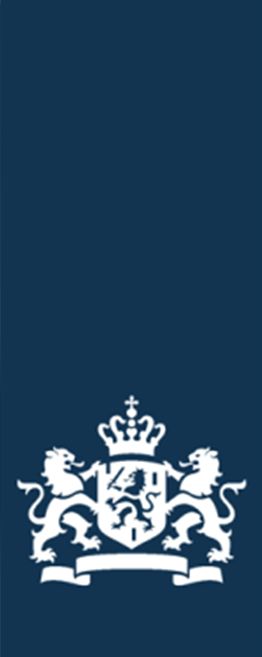 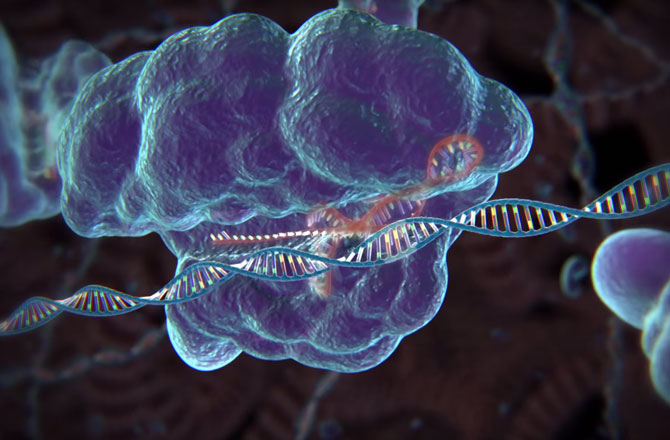 Praktijk van het Besluit ggo 2013Procedures en werkwijze
Marja Agterberg
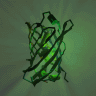 Bureau GGO
Risicobeoordeling
Besluit ggo 2013 en Regeling ggo 2013
Voor alle ggo activiteiten moet een risicobeoordeling volgens bijlage 5   (of bijlage 8) uitgevoerd worden
De uitkomst van de risicobeoordeling is bepalend voor:
het inperkingsniveau:		I, II, III of IV			EN daarmee voor 
de procedure:		kennisgeving voor niveau I en II
		vergunningaanvraag voor niveau III en IV			EN
de categorie van fysische inperking (CFI):		b.v. ML-I, ML-II, D-I, PC-I, DM-II, MI-III, ML-IV.
2
BVF cursus 2023
Kennisgeving versus vergunningaanvraag
Wat is het verschil tussen een kennisgeving en een vergunningaanvraag?

Kennisgeving: 
betreft activiteiten die ‘aangemeld’ worden,
die vooraf niet beoordeeld hoeven worden door BGGO.

Vergunningaanvraag: 
betreft activiteiten waarvoor een vergunning wordt gevraagd,
die vooraf beoordeeld moeten worden door BGGO.
3
BVF cursus 2023
Kennisgeving van niveau I
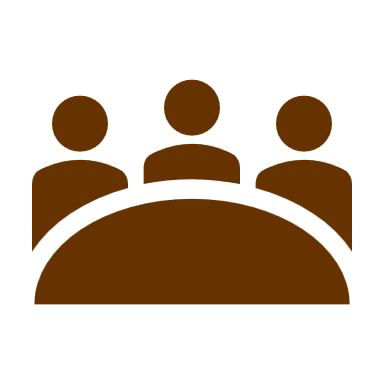 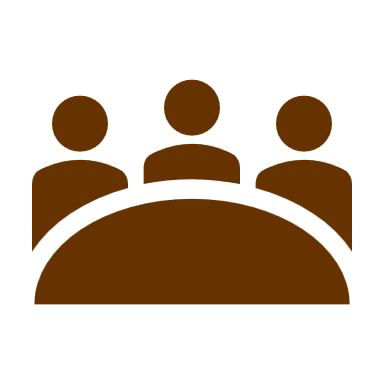 Aanvrager
BGGO
2.8
KG
I
KG
II
VA
III
Risicobeoordeling
Procedure
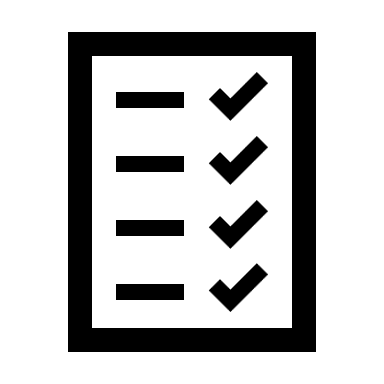 Inschaling
Verslag Risicobeoordeling
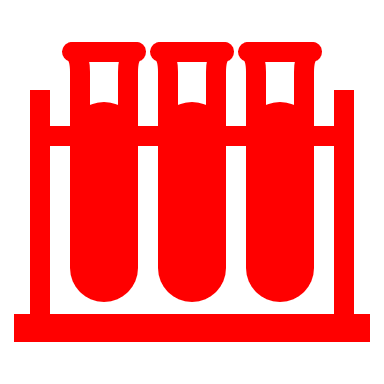 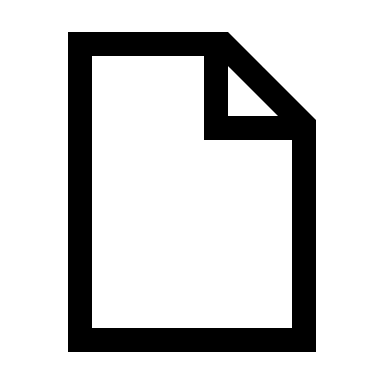 I
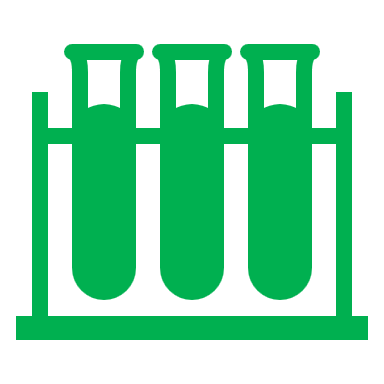 Ontvangst bevestiging
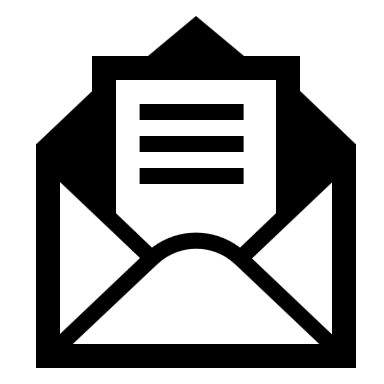 Nieuwe CFI/PVU
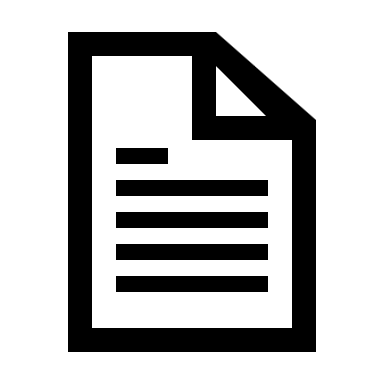 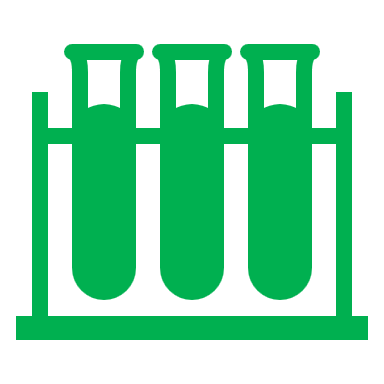 Reactie
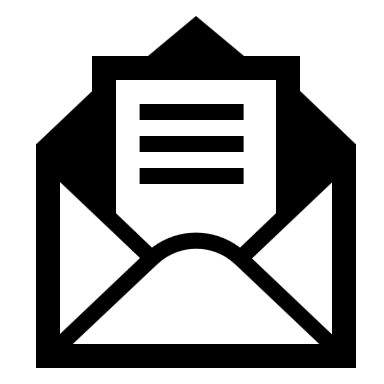 Bericht
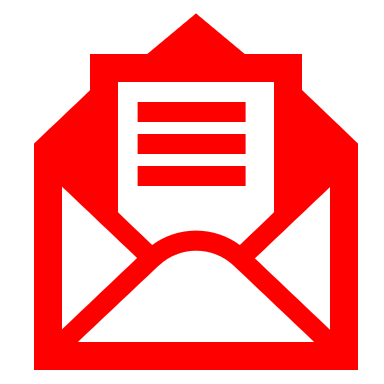 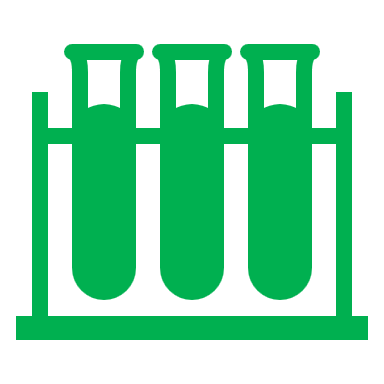 2.19 Beschikking
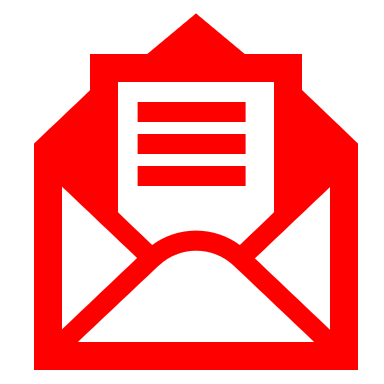 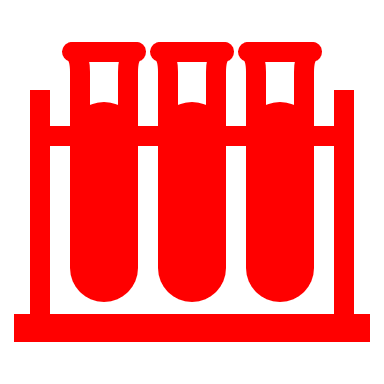 4
BVF cursus 2023
Kennisgeving van niveau II
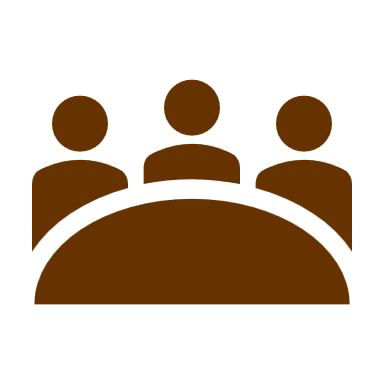 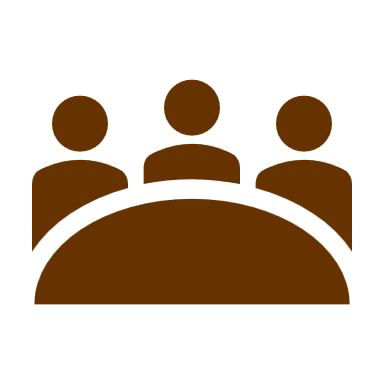 Aanvrager
BGGO
2.8
KG
I
KG
II
VA
III
Risicobeoordeling
Procedure
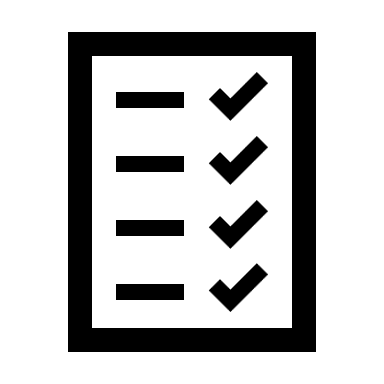 Inschaling
Verslag Risicobeoordeling
45 dagen
wachten
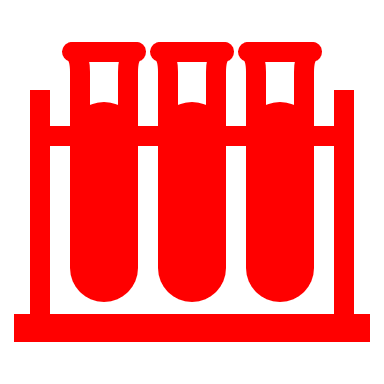 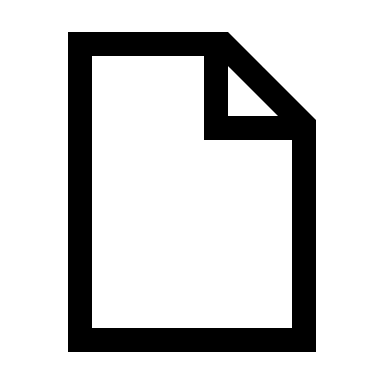 Nieuw
II
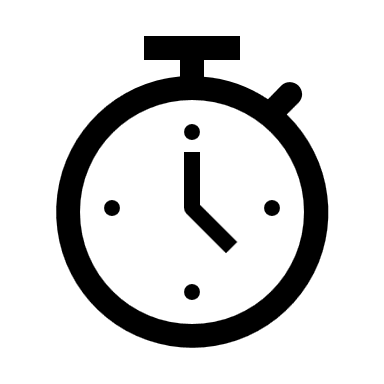 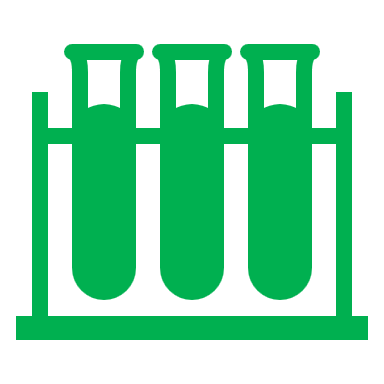 Ontvangst bevestiging
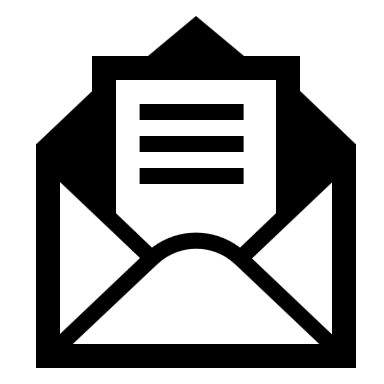 Wijziging
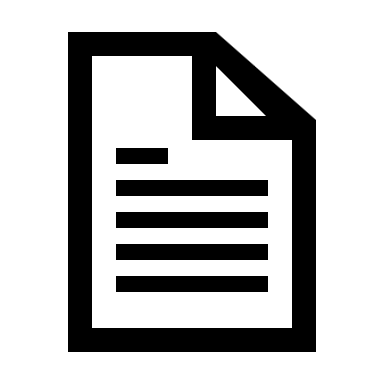 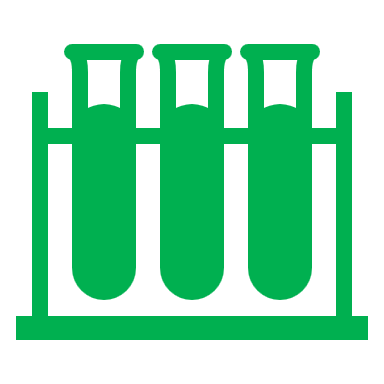 Reactie
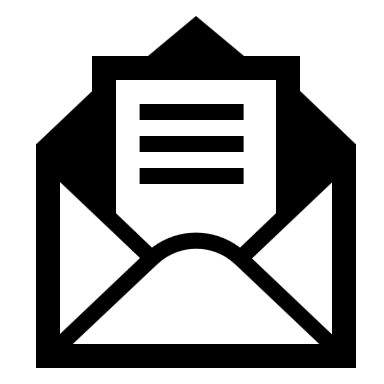 Brief
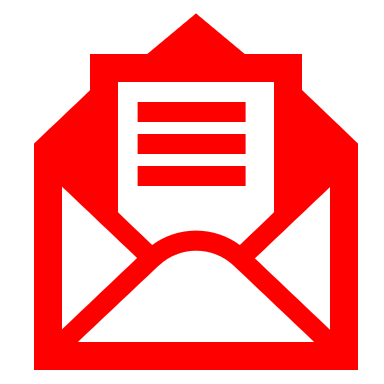 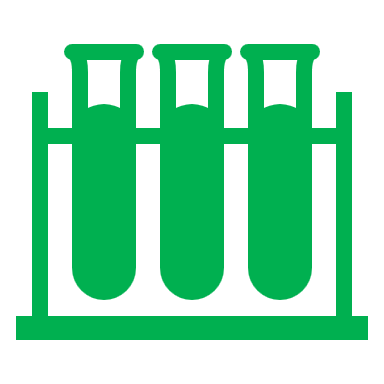 2.19 Beschikking
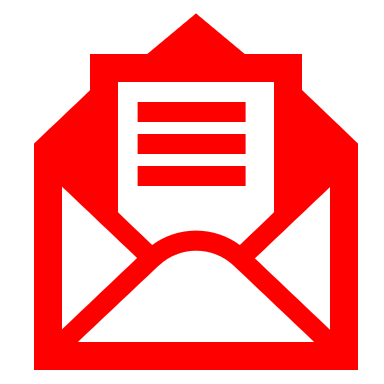 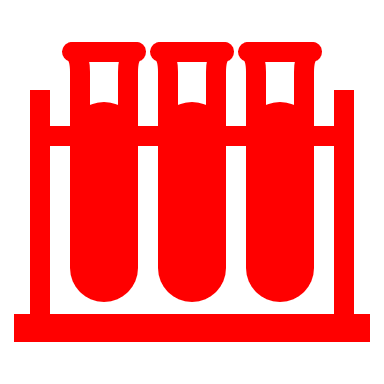 5
BVF cursus 2023
Vergunningaanvraag niveau III
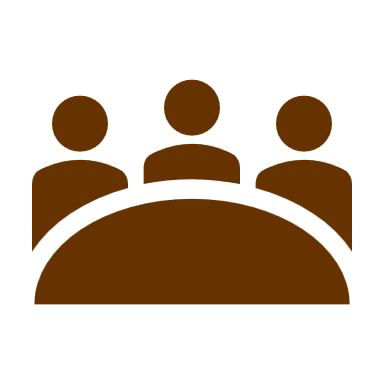 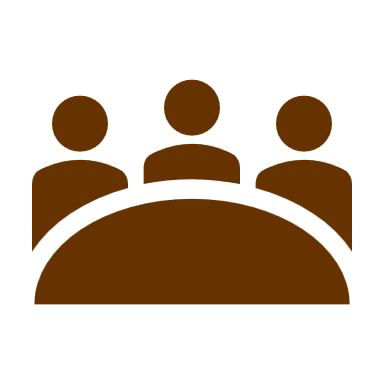 Aanvrager
BGGO
2.8
KG
I
KG
II
VA
III
Risicobeoordeling
Procedure
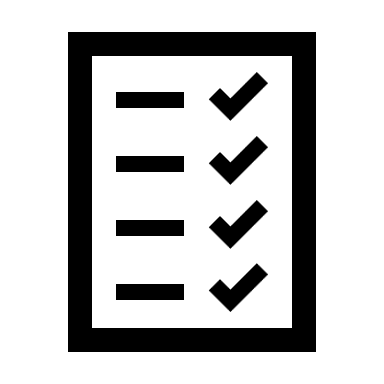 Inschaling
Verslag Risicobeoordeling
Ontvangst bevestiging
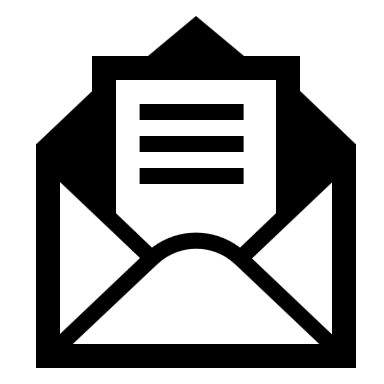 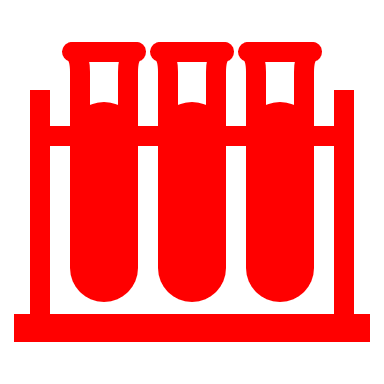 Nieuw
Wijziging
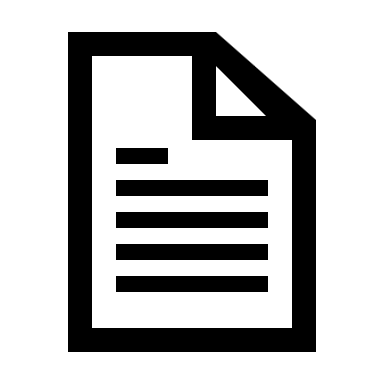 Reactie
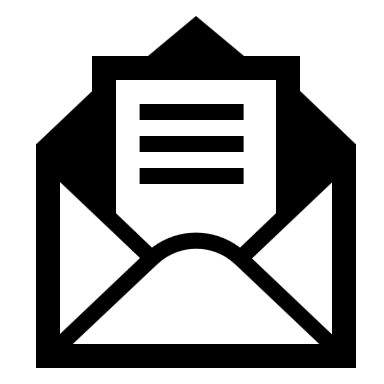 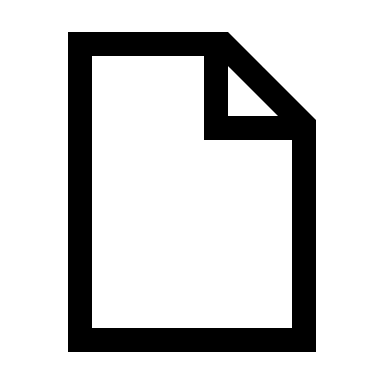 Brief
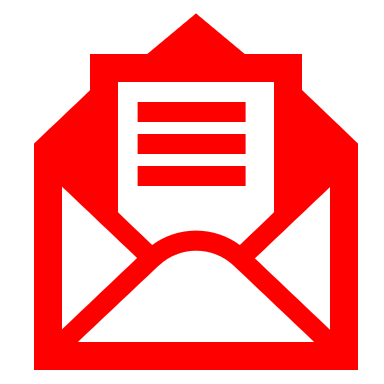 III
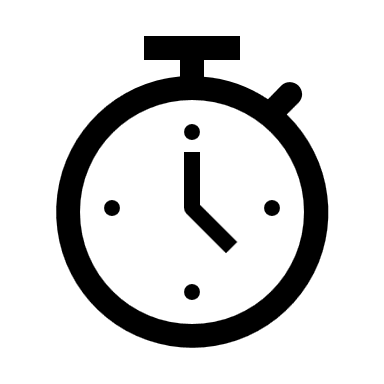 45 dagen
+ reactietermijn
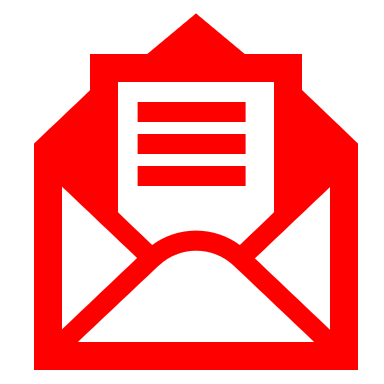 Beschikking
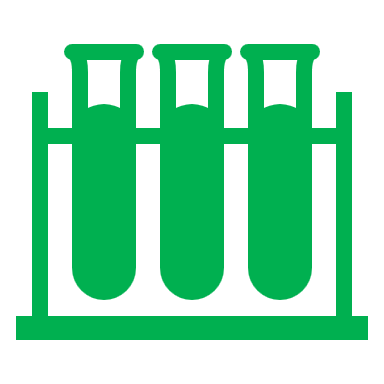 6
BVF cursus 2023
2.8 Verzoek
2.8 Verzoek
Artikel 2.8: bepalen inperkingsniveau en CFI
bij twijfel over de uitkomst van de risicobeoordeling		- contact opnemen met Bureau GGO
verzoek om omlaagschaling
als inschalen volgens bijlage 5 niet past en inschaling volgens bijlage 8 moet
7
BVF cursus 2023
2.8 Verzoek
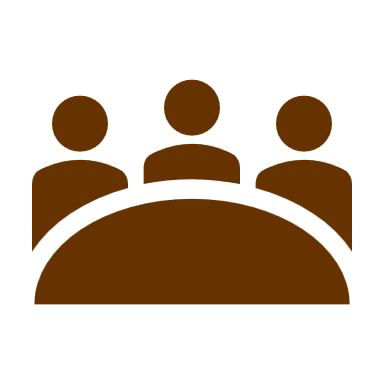 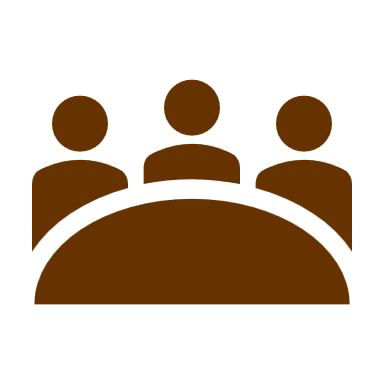 Aanvrager
BGGO
2.8
KG
I
KG
II
VA
III
Risicobeoordeling
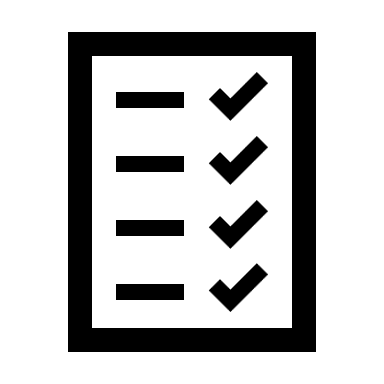 Procedure
Inschaling
Verslag Risicobeoordeling
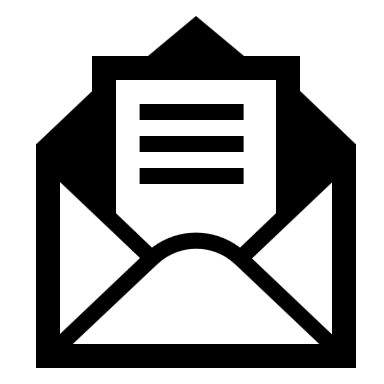 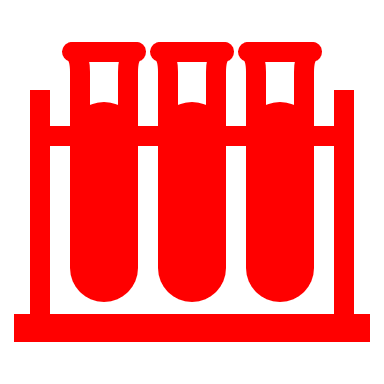 Nieuw
Ontvangst bevestiging
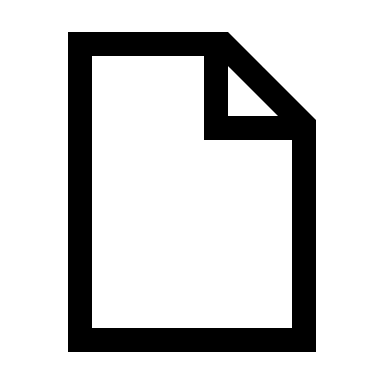 I
Reactie
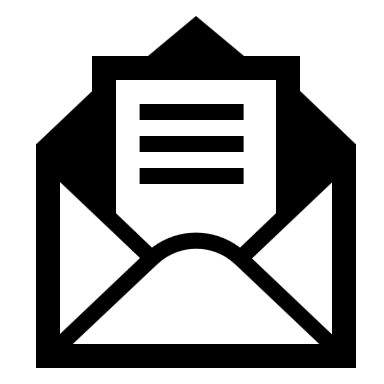 Wijziging
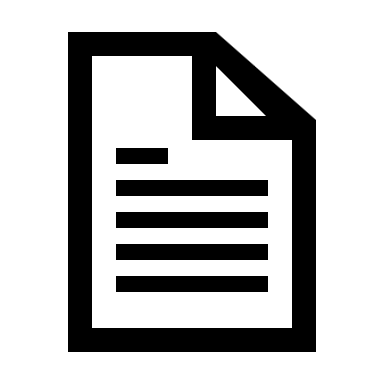 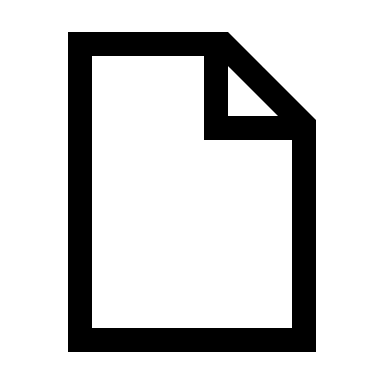 Brief
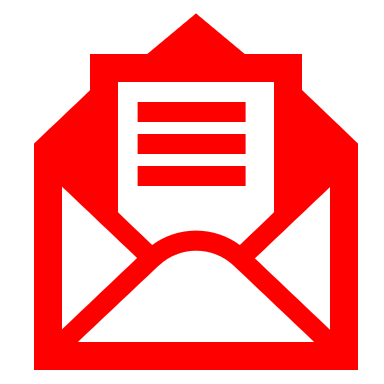 II
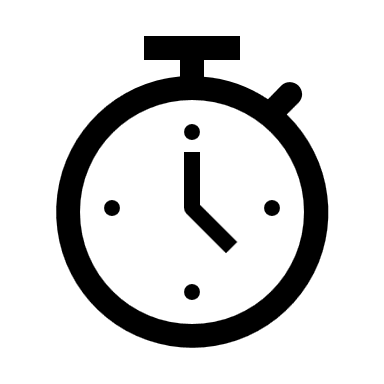 45 dagen
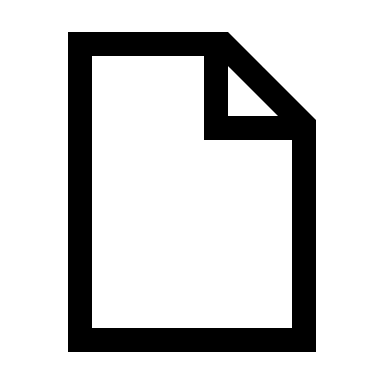 + reactietermijn
III
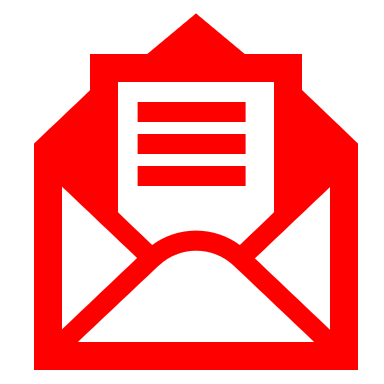 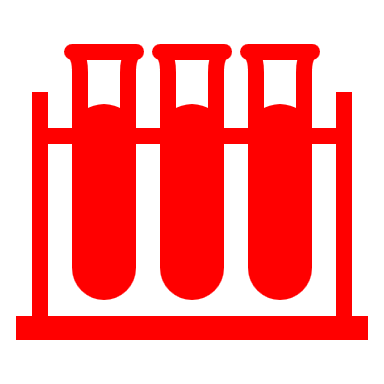 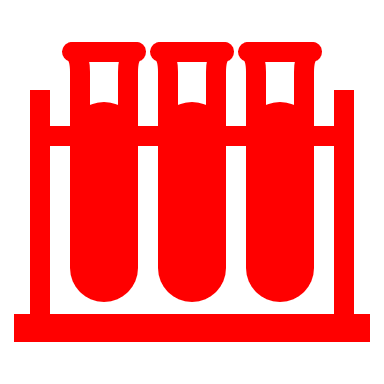 2.8 Besluit
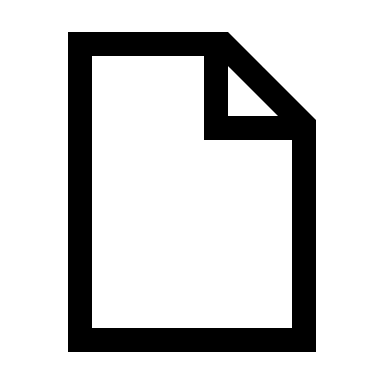 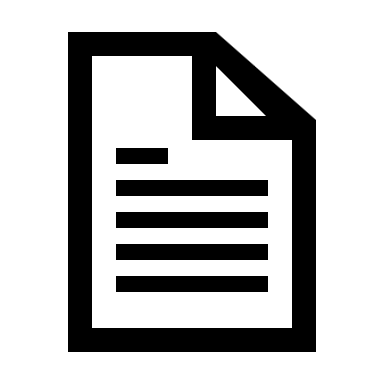 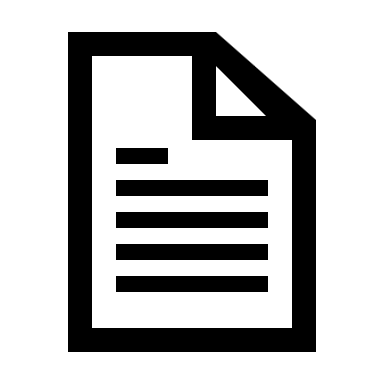 2.8
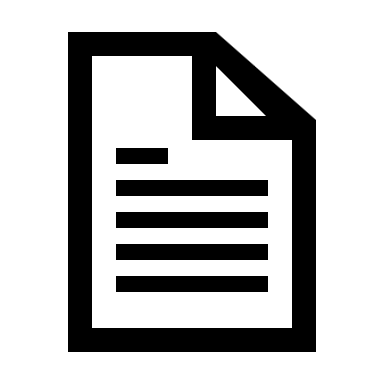 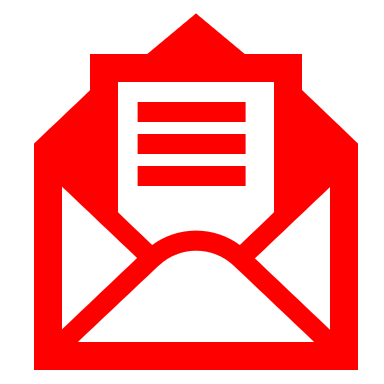 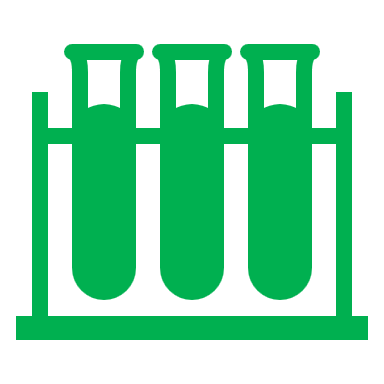 Beschikking/Brief
8
BVF cursus 2023
ATV verzoek
Bijlage 9:	inrichtingsvoorschriften		werkvoorschriften		aanvullende voorschriften voor 		specifieke gevallen

Artikel twintig-vijftig verzoek: afwijken van inrichtings- of werkvoorschriften uit bijlage 9

Artikel 2.21: werkvoorschriften
	andere of extra werkvoorschriften t.o.v. bijlage 9	
Artikel 2.57: inrichtingsvoorschriften
	alternatieve inrichtingsvoorschriften t.o.v. bijlage 9

Hoe vraag je dat aan?
Via kennisgeving/vergunningaanvraag of via ATV formulier
9
BVF cursus 2023
“Oude” vergunningen
Vergunningen onder Besluit 2003 versus Besluit 2013
Alle vergunde werkzaamheden kunnen blijven plaatsvinden zoals ze zijn vergund (..tenzij uit een herziene risicobeoordeling anders blijkt natuurlijk).

Onder Besluit 2013 zijn de bestaande vergunningen automatisch uiteen gevallen in kennisgevingen en vergunningen.

Dit moet verwerkt worden in de administratie van zowel Bureau GGO als de vergunninghouder / de gebruiker.

Wijzigen op een ‘oude’ vergunning kan niet:	
Dus opnieuw aanvragen en daarmee nieuw systeem opbouwen.
10
BVF cursus 2023
“Oude” vergunningen
IG vergunningen onder Besluit ggo 2003
IG 97-012                     IG 01-134                       IG 03-010                       IG 10-115
I
I
I
I
I
I
II
II
II
II
II
III
11
BVF cursus 2023
“Oude” vergunningen
Vergunningen zijn uiteen gevallen in kennisgevingen vergunningen
IG 97-012                     IG 01-134                       IG 03-010                       IG 10-115
I
I
I
I
I
I
II
II
II
II
II
III
12
BVF cursus 2023
“Oude” vergunningen
Vergunningen zijn uiteen gevallen in kennisgevingen vergunningen
IG 97-012                     IG 01-134                       IG 03-010                       IG 10-115
I
I
I
I
I
I
II
II
II
II
II
III
13
BVF cursus 2023
“Oude” vergunningen
Per niveau (evt.) samen voegen op basis van systeem
IG 15-137

IG 15-138



IG 15-419

IG 15-420




IG 15-140
I
I
I
I
Bv. ML-I
I
Bijvoorbeeld D-I en PC-I
I
II
II
II
Bijvoorbeeld bacteriële systemen
Bijvoorbeeld Adenovirus en Retrovirus
II
II
III
Bijvoorbeeld SARS
14
BVF cursus 2023
Mentimeter
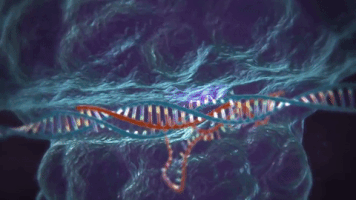 Dank voor jullie aandacht.

Zijn er nog vragen???
CRISPR/Cas9 in actie..
15
BVF cursus 2023